2016 Nonroad Collaborative Work Group


27 September 2018
Local Conference Lines:

EPA Region 1 (Boston): 857-702-8290			EPA Region 2 (NYC): 347-384-7287
EPA Region 3 (Philadelphia): 484-352-3221			EPA Region 4 (Atlanta): 470-705-2279
EPA Region 5 (Chicago): 312-667-7115			EPA Region 6 (Dallas): 469-250-2701
EPA Region 7 (Kansas City): 913-608-8349			EPA Region 8 (Denver): 720-642-6536
EPA Region 9 (San Francisco): 628-246-1294			EPA Region 10 (Seattle): 206-800-4483
EPA RTP (Raleigh): 984-444-7480				Main line: 202-991-0477

Conference ID: 6926578
Meeting Agenda
EPA Update
Nonroad 2016 beta inventory

Progress in Updating Geographic Allocation of Construction, Agriculture, Lawn & Garden, and Recreational Equipment for v1

Other business

Next meeting: October 25th @ 3:30pm EDT
Nonroad Work Group Members
Co-chairs: Sarah Roberts (EPA OTAQ) and Rebecca Simpson (Colorado)

Members:
EPA Update
Nonroad 2016 beta inventory

EPA has initiated 2016, 2023, and 2028 runs for beta inventory; each year takes a little over a day to run on the cloud (Linux platform). 

Will notify Work Group when nonroad beta inventories are posted on EPA’s ftp in coming weeks.

MOVES2014b Linux platform was tested by running four counties and comparing results with MOVES2014b runs done on Windows  results matched

Fulton, GA
Cook, IL
Lancaster, PA
Salt Lake, UT

Also compared results of the MOVES2014b Windows runs with existing inventories based on MOVES2014a

Equipment categories: Construction, Agricultural, Lawn & Garden, Recreational
Calendar years: 2016, 2023, 2028
Pollutants: NOx, PM2.5, VOC
MOVES2014b County-Level Results: NOx
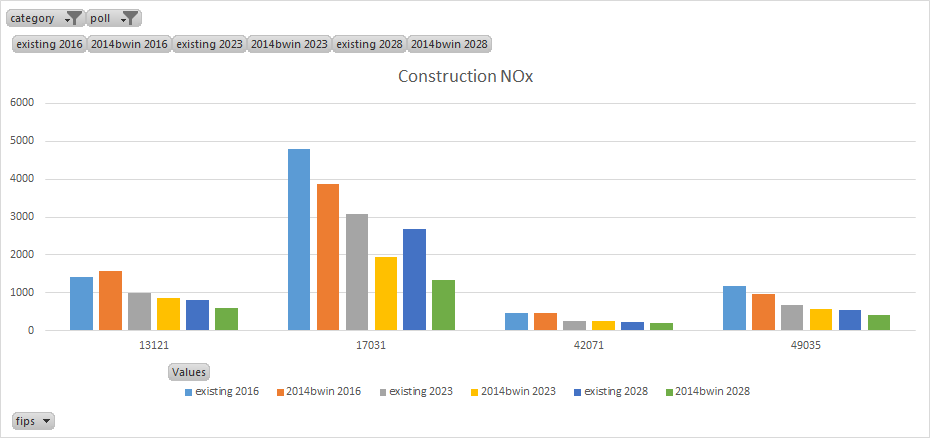 Fulton
Cook
Lancaster
Salt Lake
MOVES2014b County-Level Results: NOx
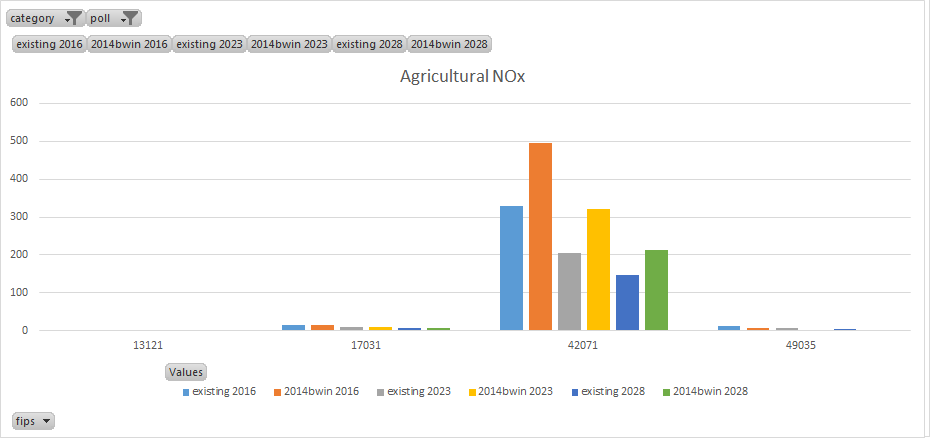 Fulton
Cook
Lancaster
Salt Lake
MOVES2014b County-Level Results: NOx
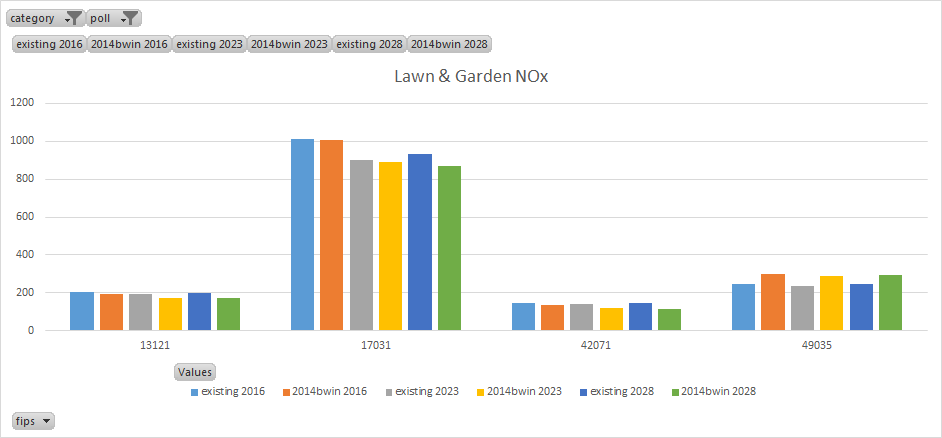 Fulton
Cook
Lancaster
Salt Lake
MOVES2014b County-Level Results: NOx
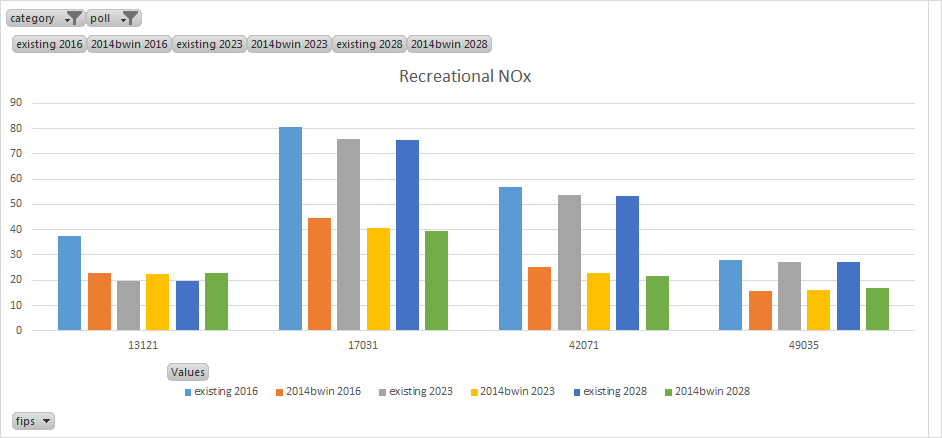 Fulton
Cook
Lancaster
Salt Lake
MOVES2014b County-Level Results: PM2.5
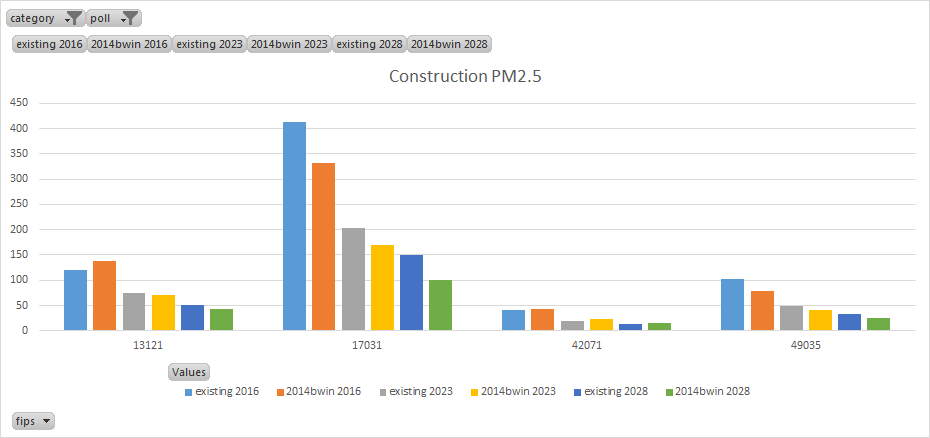 Fulton
Cook
Lancaster
Salt Lake
MOVES2014b County-Level Results: PM2.5
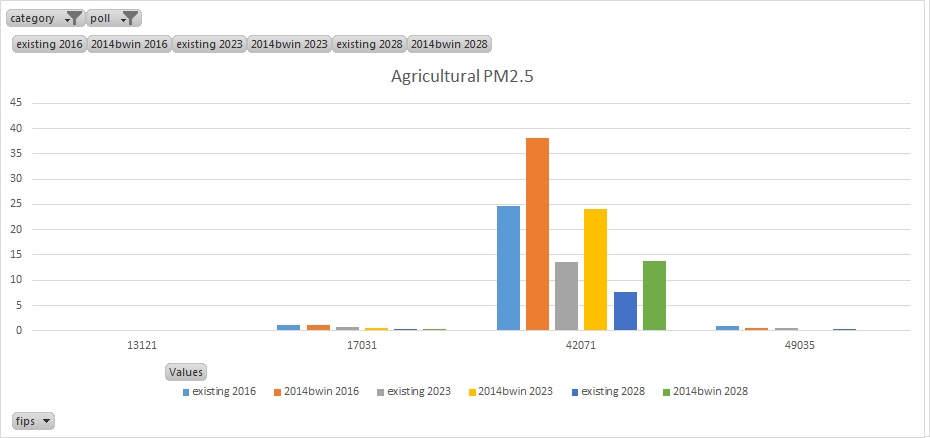 Fulton
Cook
Lancaster
Salt Lake
MOVES2014b County-Level Results: PM2.5
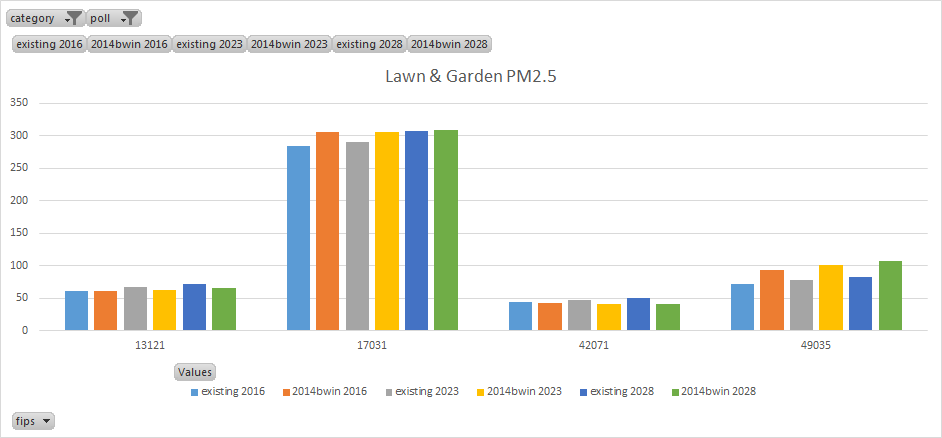 Fulton
Cook
Lancaster
Salt Lake
MOVES2014b County-Level Results: PM2.5
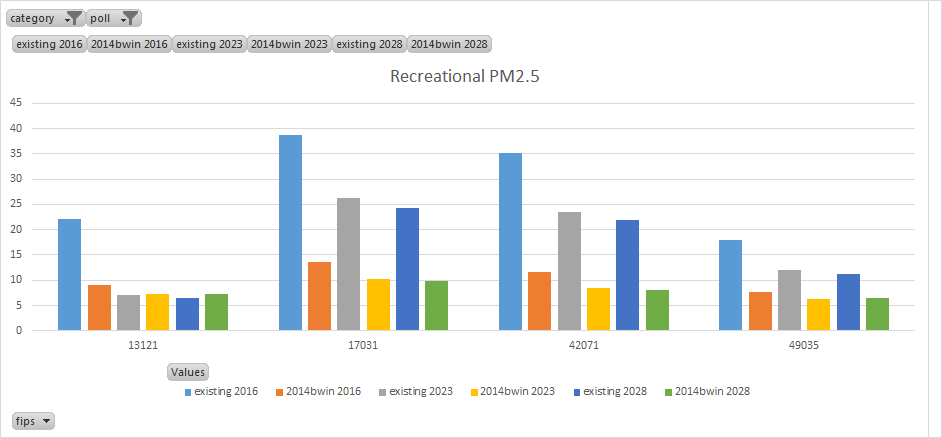 Fulton
Cook
Lancaster
Salt Lake
MOVES2014b County-Level Results: VOC
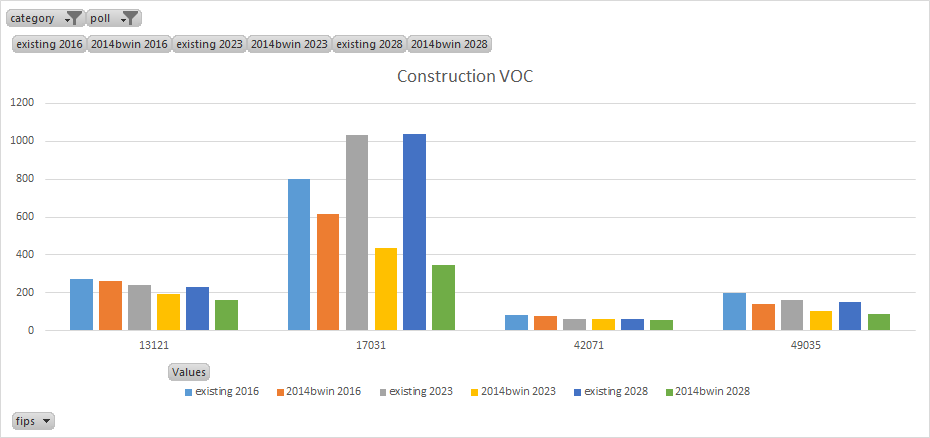 Fulton
Cook
Lancaster
Salt Lake
MOVES2014b County-Level Results: VOC
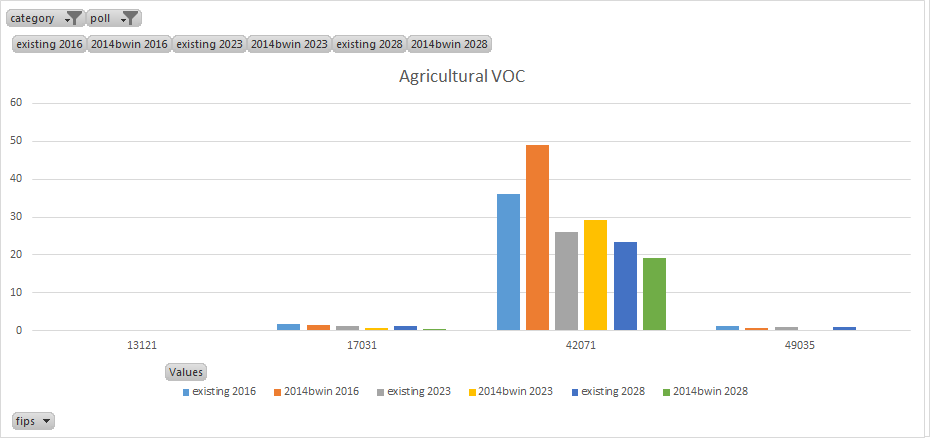 Fulton
Cook
Lancaster
Salt Lake
MOVES2014b County-Level Results: VOC
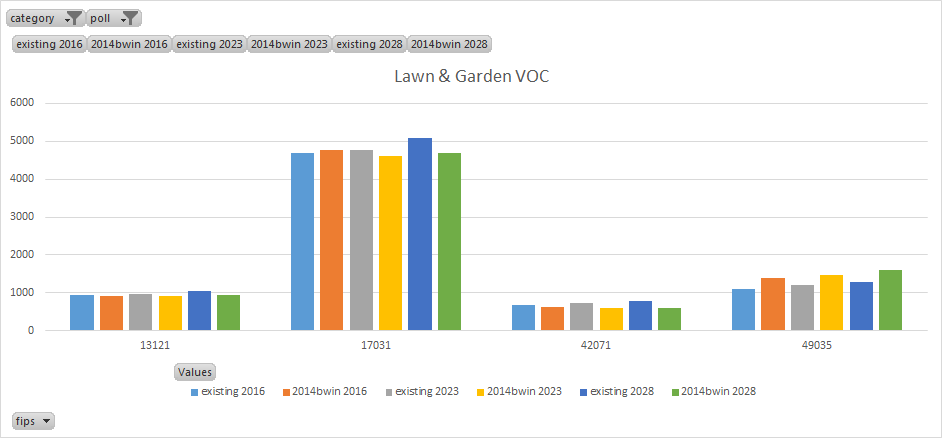 Fulton
Cook
Lancaster
Salt Lake
MOVES2014b County-Level Results: VOC
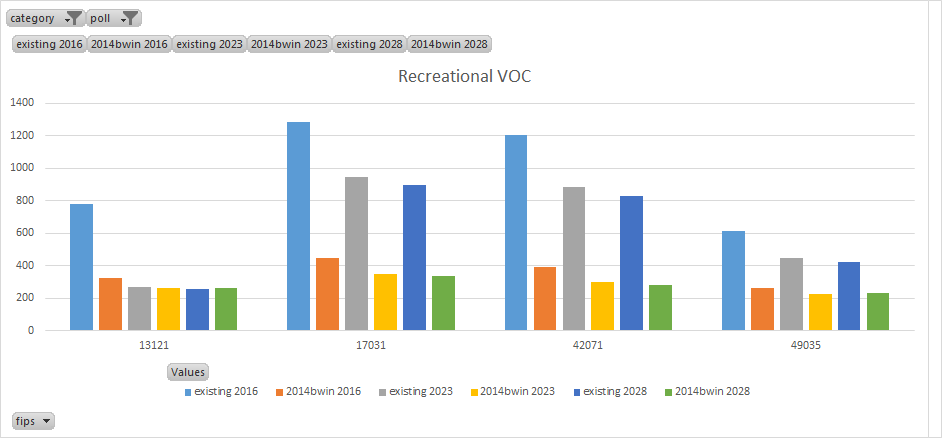 Fulton
Cook
Lancaster
Salt Lake
Other Business / Reminders
Questions and Discussion

Work Group meeting minutes and related files and links available on Work Group wiki
	http://views.cira.colostate.edu/wiki/wiki/9179

Next meeting: October 25th @ 3:30pm EDT